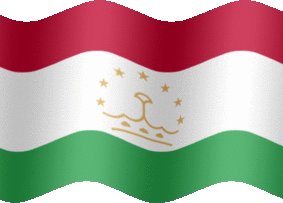 КАФЕДРАИ 
“НЕРУГОҲҲОИ ЭЛЕКТРИКӢ”
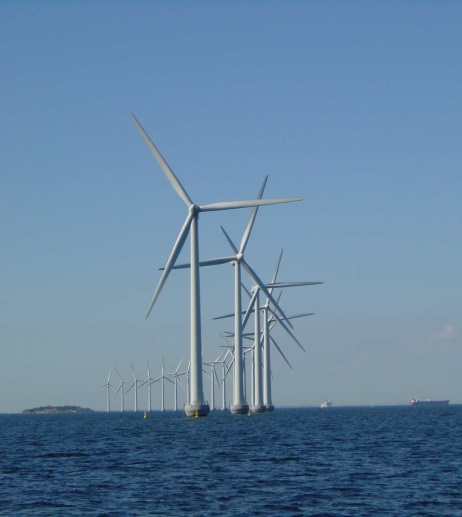 ФАННИМАНБАЪҲОИ БАРҚАРОРШАВАНДАИ ЭНЕРГИЯ
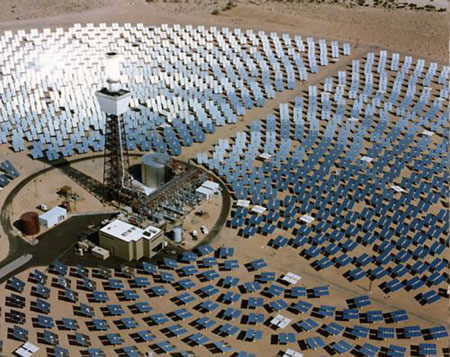 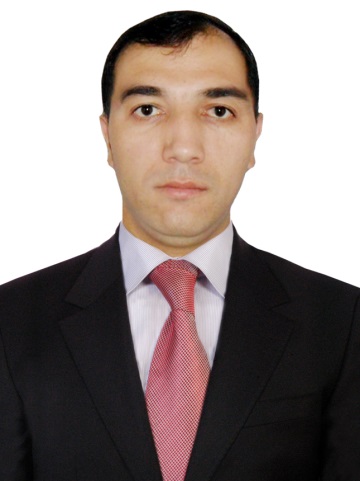 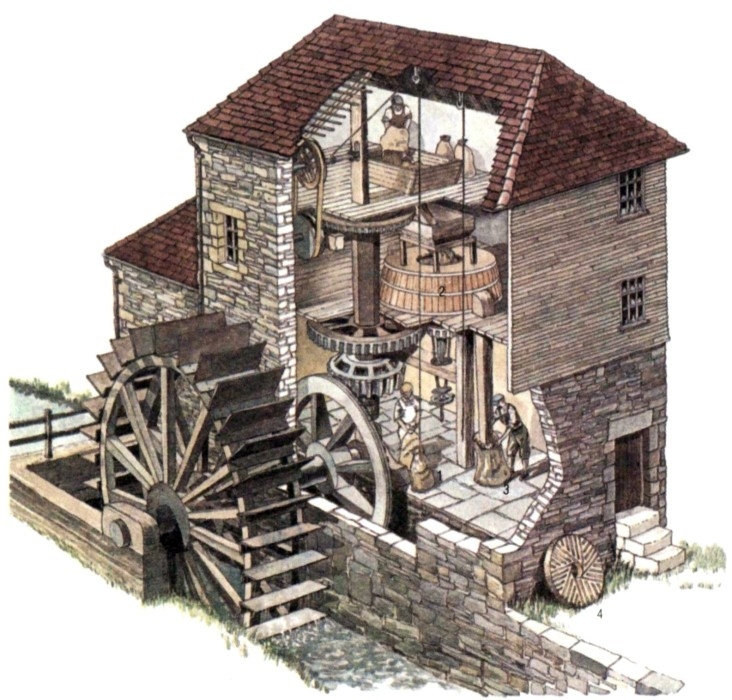 Номзади илмҳои техникӣ, дотсент
ҚАСОБОВ ЛОИҚ САФАРОВИЧ
tel: 985668778. e-mail: loiknstu@mail.ru
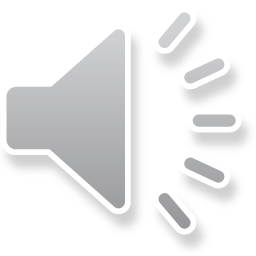 www.ttu.tj
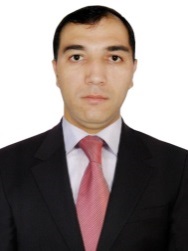 КАФЕДРАИ “НЕРУГОҲҲОИ ЭЛЕКТРИКӢ”
МАВЗУъ: ЗАХИРАҲОИ ГИДРОЭНЕРГЕТИКИИ ҶАҲОН ВА ҶТ
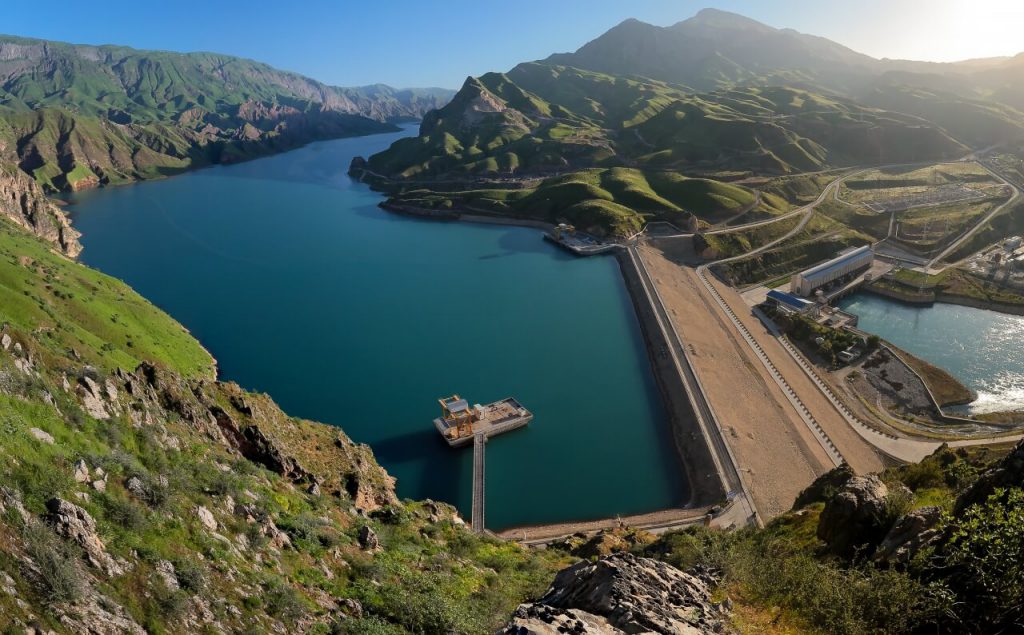 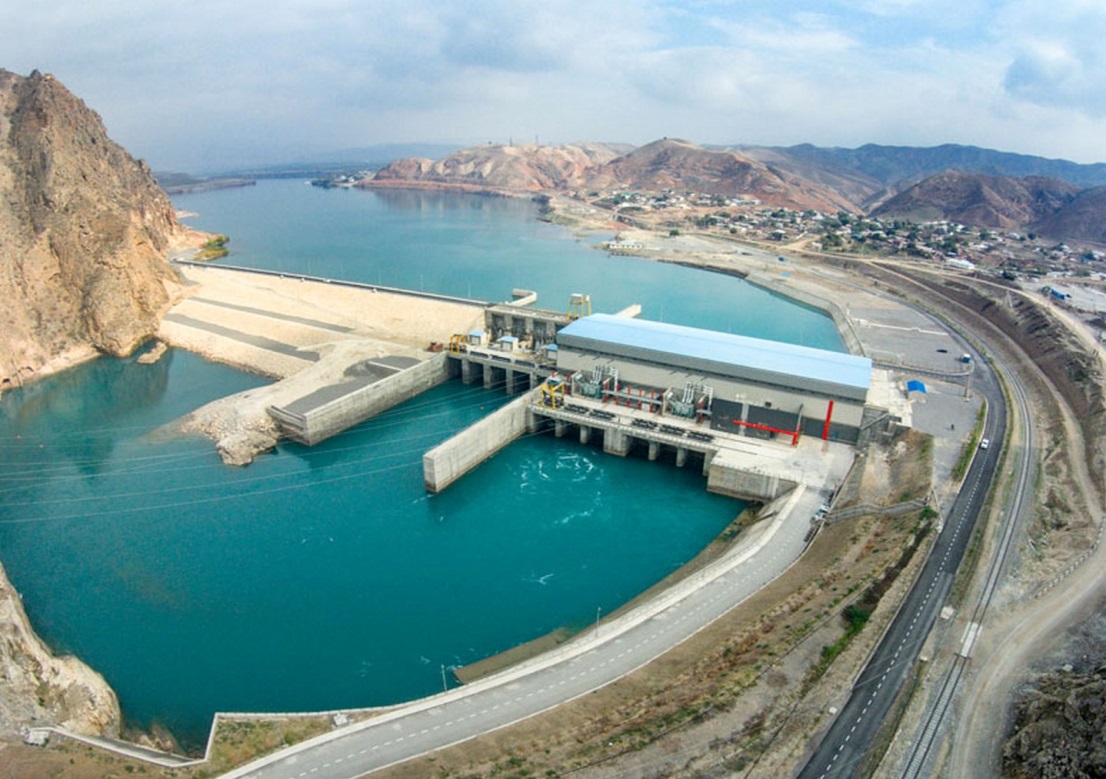 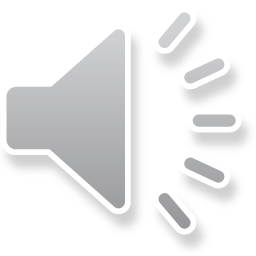 н.и.т., дотсент Қасобов Л.С.
E-mail: loiknstu@mail.ru
2
www.ttu.tj
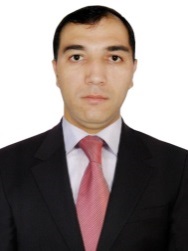 КАФЕДРАИ “НЕРУГОҲҲОИ ЭЛЕКТРИКӢ”
Нишондоди давлатҳо бо потенсиали калони гидроэнергетикӣ
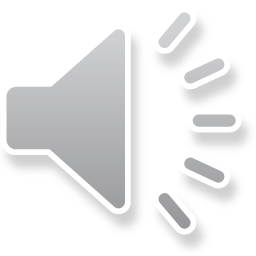 н.и.т., дотсент Қасобов Л.С.
E-mail: loiknstu@mail.ru
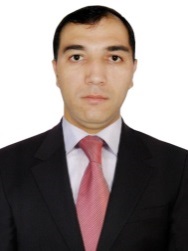 www.ttu.tj
КАФЕДРАИ “НЕРУГОҲҲОИ ЭЛЕКТРИКӢ”
Зичии захираҳои гидроэнергетикї дар ҳудуди қитъаҳо, кВт*/км2
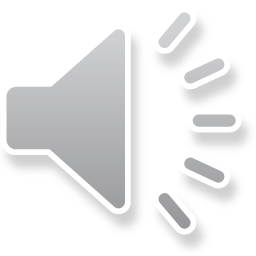 н.и.т., дотсент Қасобов Л.С.
Email: loiknstu@mail.ru
www.ttu.tj
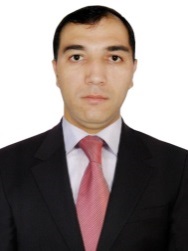 КАФЕДРАИ “НЕРУГОҲҲОИ ЭЛЕКТРИКӢ”
Нишондиҳандаҳои асосии гидроэнергетикии қитъаҳо
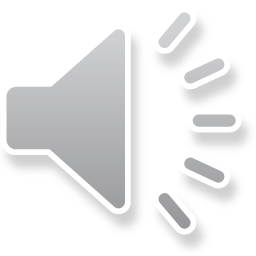 н.и.т., дотсент Қасобов Л.С.
E-mail: loiknstu@mail.ru
5
Захираҳои гидроэнергетикии кишвар -тахминан 40000 МВт – ро ташкил медињад, вале имконпазирии (потенсиали) энергетикии он – 527 млрд.кВт*соат њамагї 10 % аз худ карда шудааст. Ба ҳар километри мураббаи ҳудуди љумҳурї 2 миллиону 100 ҳазор киловатт – соат энергияи барқ рост меояд.
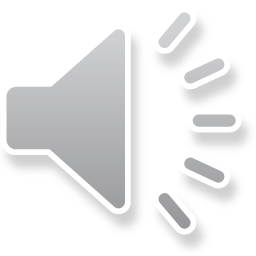 [Speaker Notes: 2]
Потенсиали гидроэнергетикии дарёњои Тољикистон.
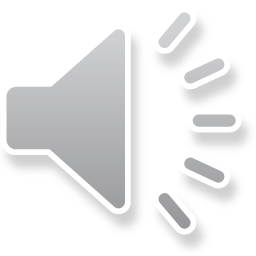 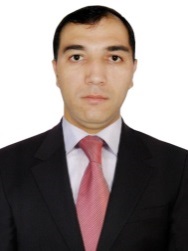 www.ttu.tj
КАФЕДРАИ “НЕРУГОҲҲОИ ЭЛЕКТРИКӢ”
Потенсиали гидроэнергетикии дарёҳои Осиёи Марказӣ
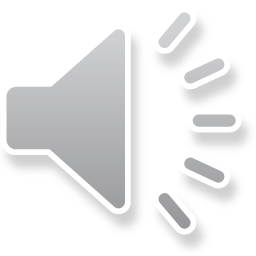 н.и.т., дотсент Қасобов Л.С.
E-mail: loiknstu@mail.ru
8
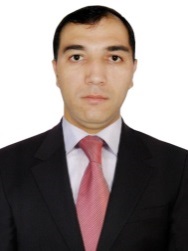 www.ttu.tj
КАФЕДРАИ “НЕРУГОҲҲОИ ЭЛЕКТРИКӢ”
Захирањои энергетикии гидроэнергетикаи хурди Тољикистон
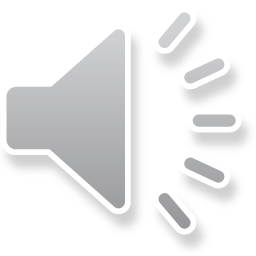 н.и.т., дотсент Қасобов Л.С.
E-mail: loiknstu@mail.ru
9
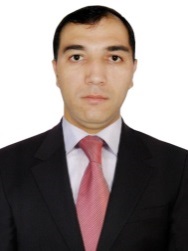 www.ttu.tj
КАФЕДРАИ “НЕРУГОҲҲОИ ЭЛЕКТРИКӢ”
Саволҳои санҷишӣ:
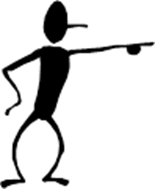 1. Захираҳои гидроэнергетикӣ чист?
2. Тақсимоти захираҳои гидроэнергетикии ҶТ ва қитъаҳои ҷаҳон?
3. Потенсиали гидроэнергетикии дарёҳои Осиёи Марказӣ
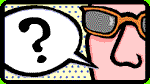 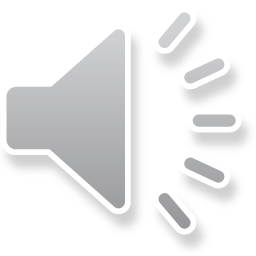 н.и.т., дотсент Қасобов Л.С.
E-mail: loiknstu@mail.ru
10
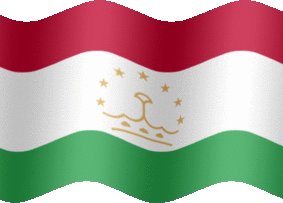 КАФЕДРАИ 
“НЕРУГОҲҲОИ ЭЛЕКТРИКӢ”
Ташаккур ба диққататон!
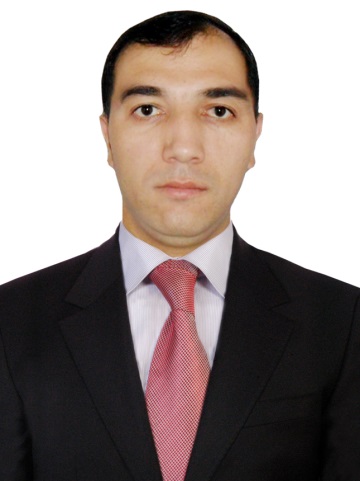 Номзади илмҳои техникӣ, дотсент
ҚАСОБОВ ЛОИҚ САФАРОВИЧ
tel: 985668778. e-mail: loiknstu@mail.ru
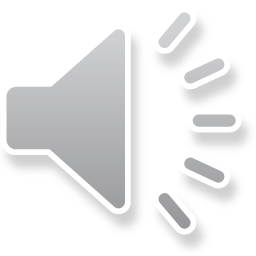